OPPIMISYMPÄRISTÖHANKE KKK
KIMPISEN KOULU 2014-2016
OSA 1
PELTOLAN AULATILA ENNEN
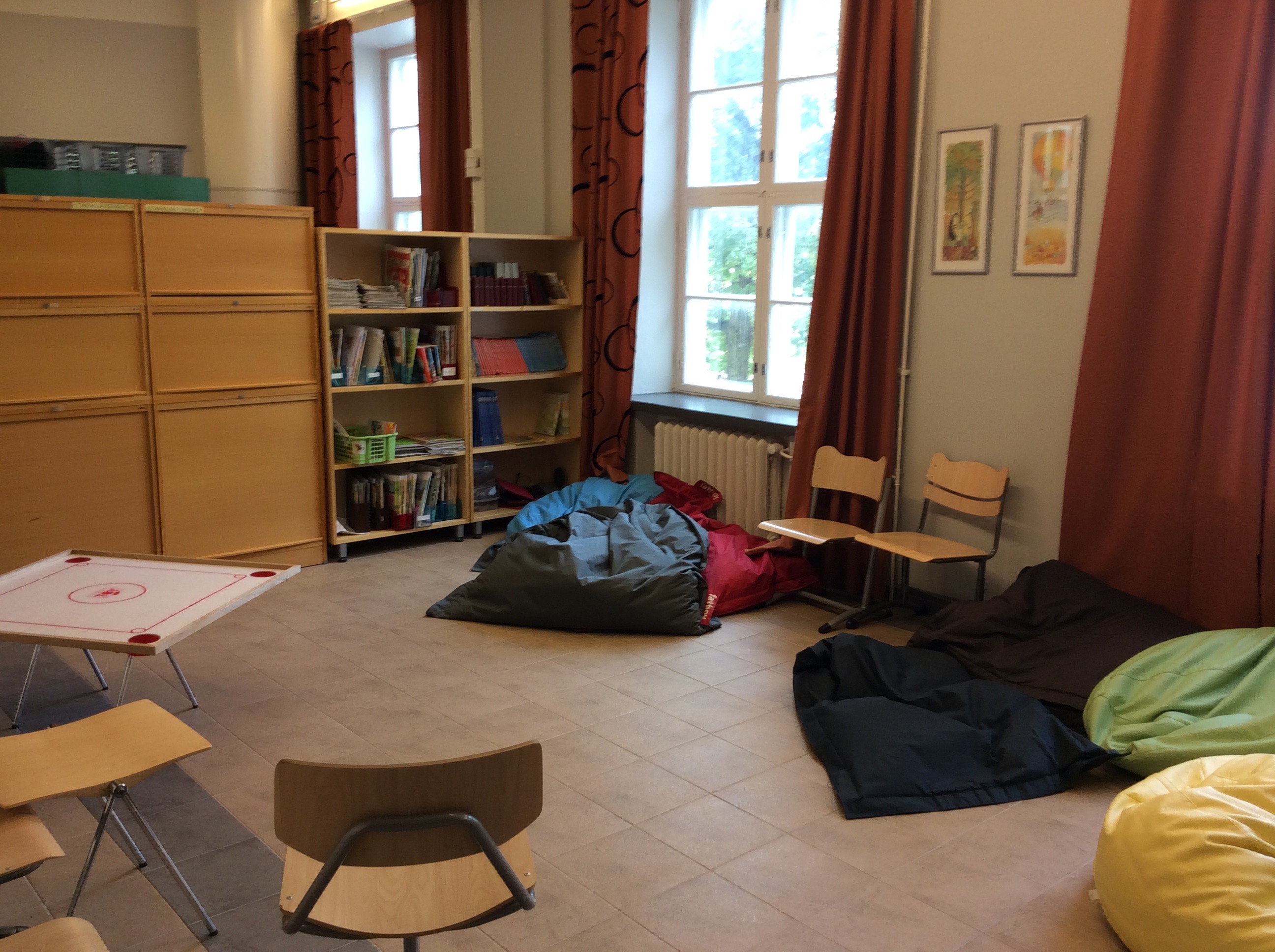 YHTEISET TOIVEET JA TARPEETSUUNNITTELUN POHJANA
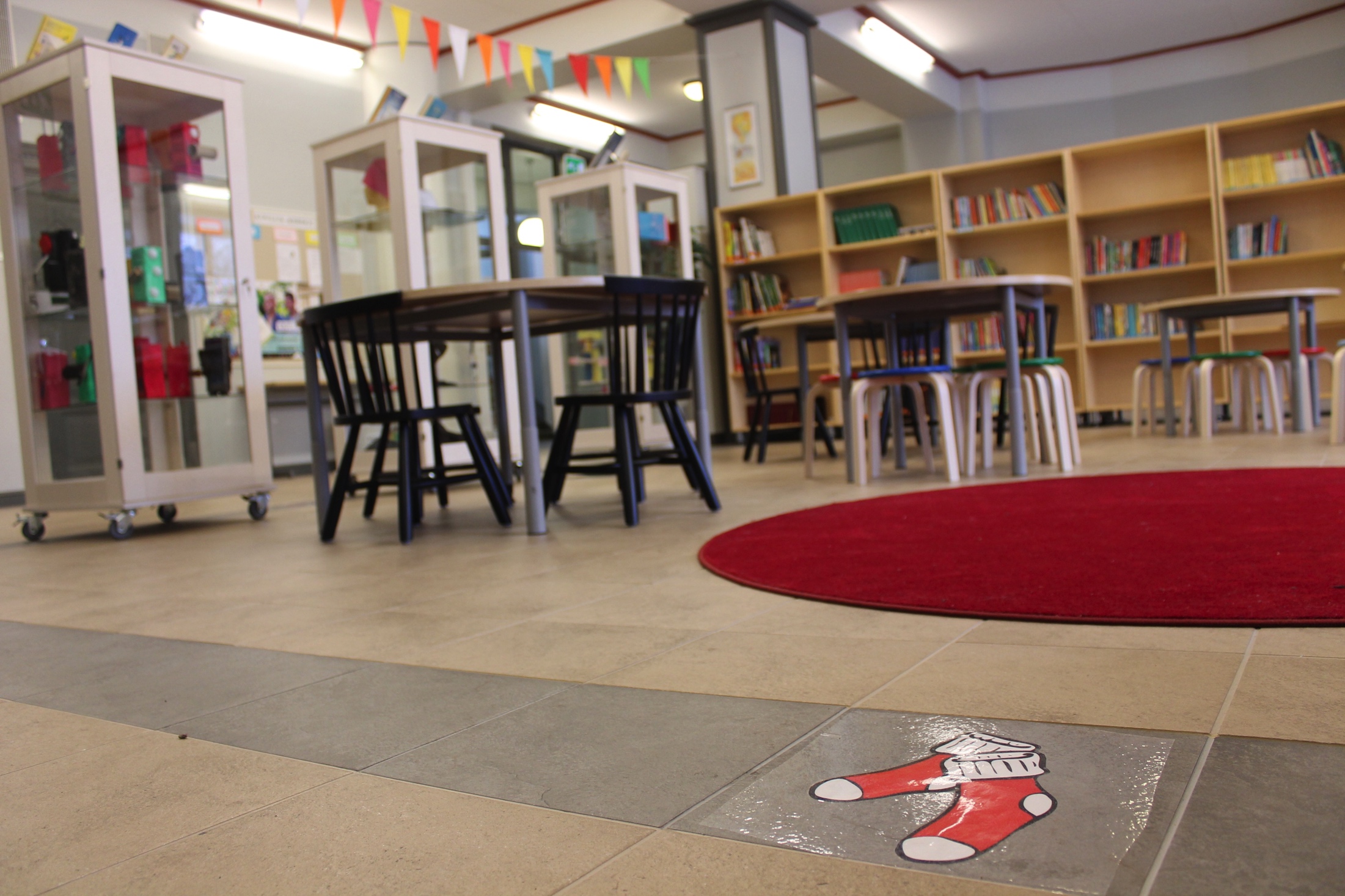 OLKKARI
 PELTOLAN AULA 0-3 LUOKAT NYT
OLKKARIA
OLKKARIN MULTIMEDIAA
OLKKARIA
OLKKARIA
JÄLKI- YHTEISÖTAIDETEOSAINOLAN JA POHJOLAN OPPILAAT600 KERAMIIKKALAATTAA POHJOLA-RAKENNUKSEN ULKOSEINÄSSÄ; JÄLKIÄ KOULUN PIHALTA
OPPILAAT SUUNNITTELEVAT JATKOSSA PIHAPELEJÄ LIITTYEN NÄIHIN PIHALTA LÖYTYVIIN JÄLKIIN
LOGOKILPAILUN VOITTAJAT
KAHOOT – TIETOVISALLA LOGOMAAILMAAN PEREHTYMISEN JÄLKEEN OPPILAAT SUUNNITTELIVAT KOULULLE OMAN LOGON.
Aapo Tervonen 7 G/ 2015
Antti Parkkonen 7 K/2015
PÖLLÖPUUTALALUOKILLE LUOKKIEN OVIINPROKOULU- OPPILAAT KERÄÄVÄT PÖLLÖMERKKEJÄ TEEMATAVOITTEISIIN
PÖLLÖPUUT OPPILASTYÖNÄ KOULUN KIRJASTON IKKUNOIHIN
TARKKARI OPPILAIDEN KUVAAMAT ILMIÖT JA OPPIAINEET- TEEMALLISIA KUVIA HUURREKALVOINA Projektissa mukana oppilaatEppu Järvinen, Ahti Pulli, Sofia Niemi, Noora Hulkko, Aino Mattila, Sanni Saikko, Katja Pesu, Heidi Puumalainen, Henna Hilpinensekä  7 k luokkaÄIDINKIELI ”RUNO”- IKKUNA
MATEMATIIKKA JA FYSIIKKA IKKUNOITA
ÄIDINKIELI JA FYSIIKKA
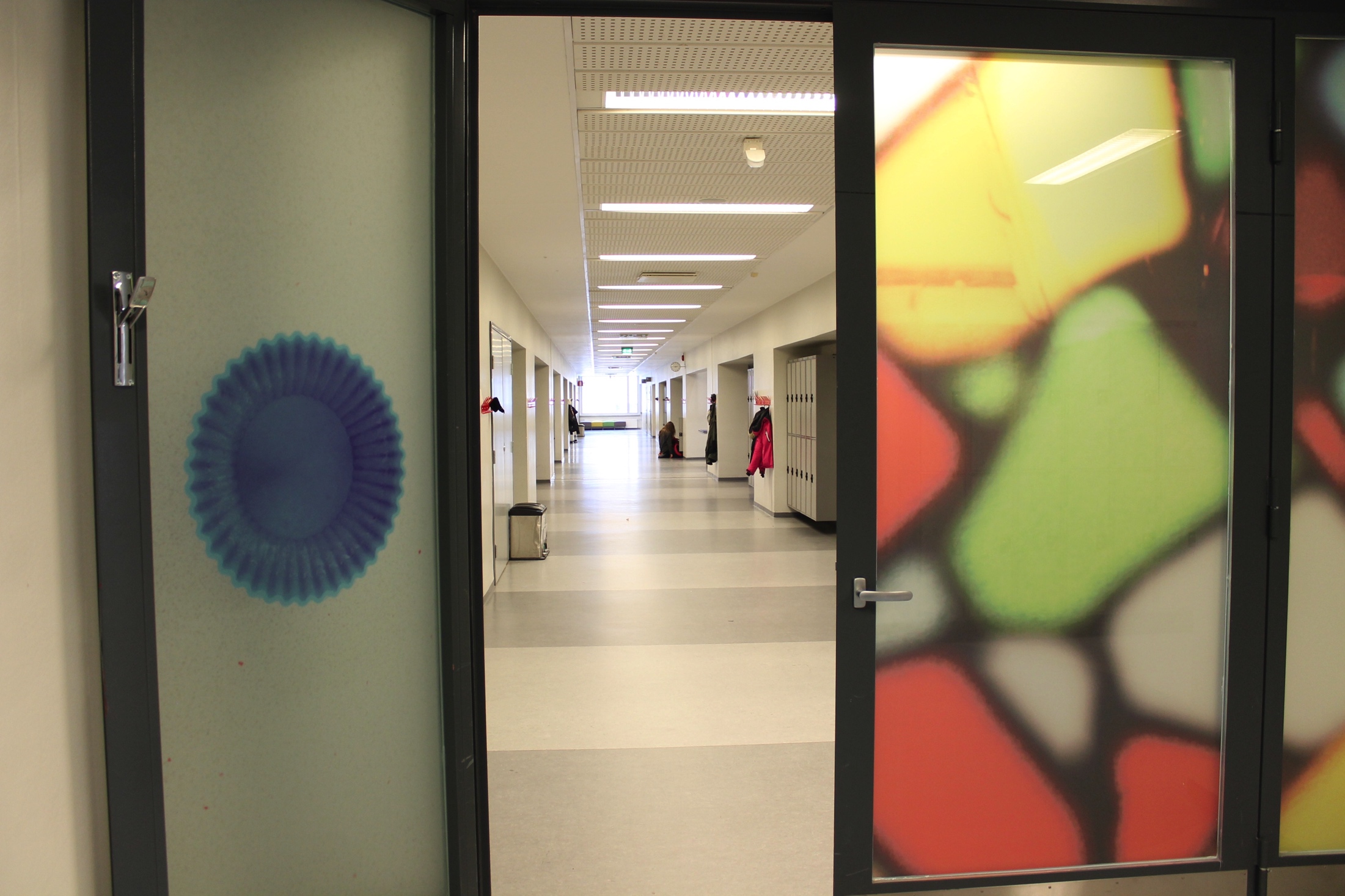 Kimpisen koulu
Kuvat: Mikael Sund ja Eine Kaartinen